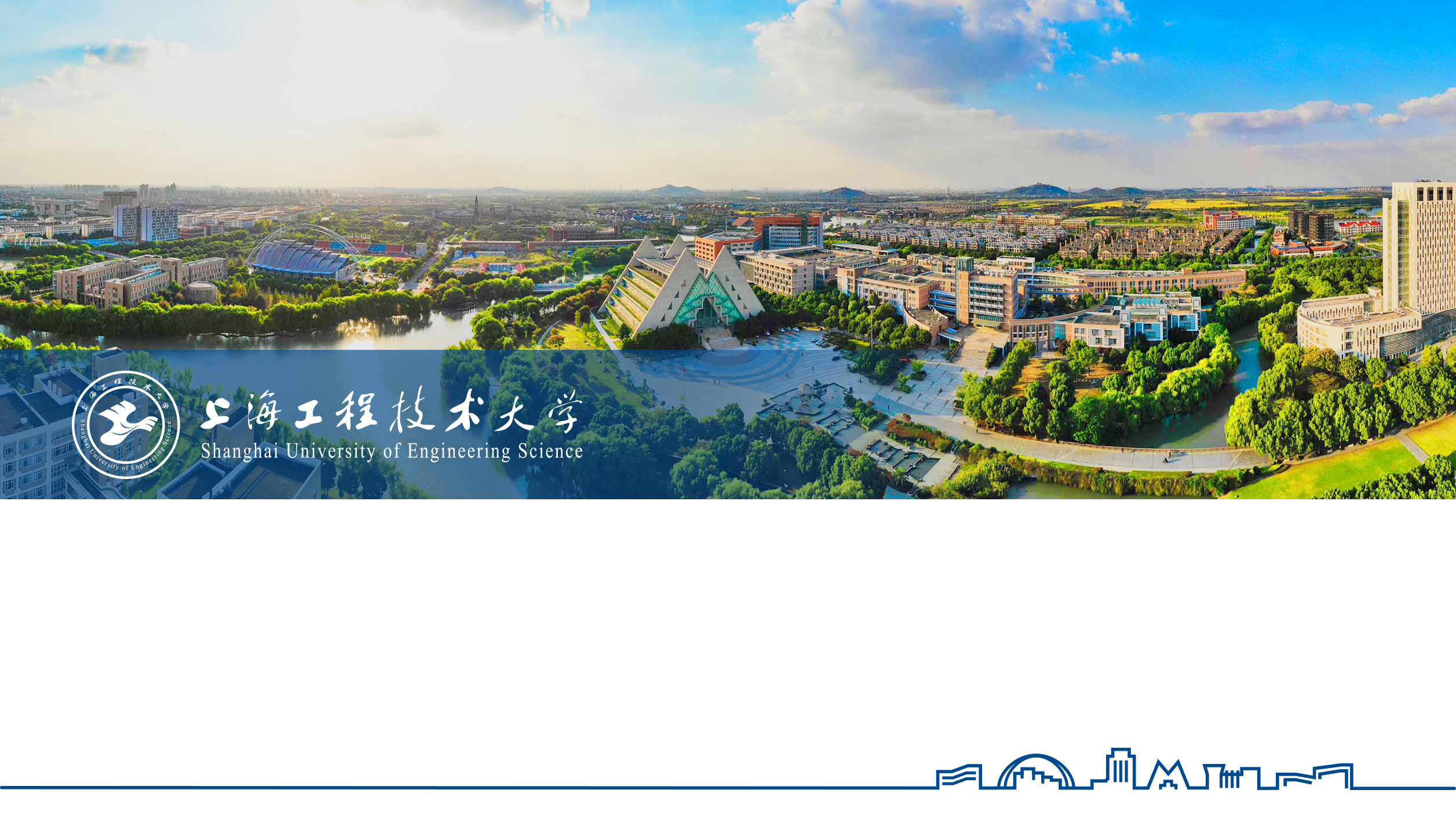 2025年机械工程学科博士考生PPT汇报
姓名：
报考方向：
一、自我介绍
二、个人学术背景和研究能力（学术成果）
三、博士攻读计划
四、其他